Sensors and readout
Sho Uemura, P-25
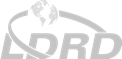 System overview
Readout Unit
Front End
FELIX
Back End
5-10 m twinax
GBT Optical Links
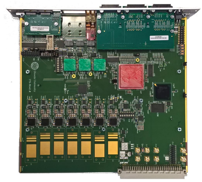 Control
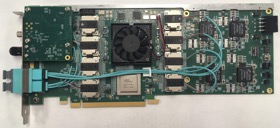 9-sensor stave
Data (9x1.2Gbps), Clock, Control/Trigger
Data (3x3.2 Gbps)
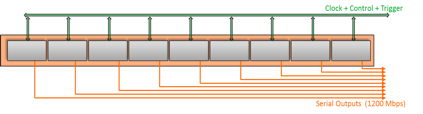 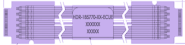 Trigger
PCIe
Clock/Trigger
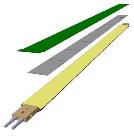 FPC
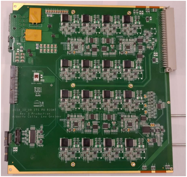 ALPIDE Sensors
Power supplies
Power
Regulated power
DAQ and Slow Control
Cold Plate
sPHENIX GTM
Power Board
Experimental Hall
Interaction Region
Counting House
Los Alamos National Laboratory
2/14/2019   |   2
Outline
Staves
Signal cables
Readout electronics
sPHENIX DAQ integration
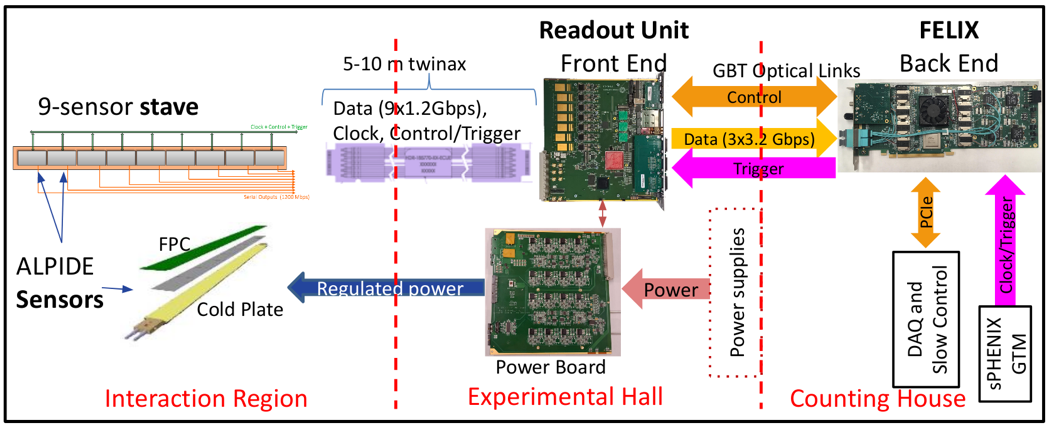 Test beams
System documentation
Los Alamos National Laboratory
2/14/2019   |   3
Stave
Stave consists of three flex circuits: one signal FPC that carries the ALPIDE sensors, two power FPCs that carry AVDD and DVDD
For MVTX mechanical integration (Walt’s talk), the power FPCs must be lengthened to 40 cm (from 15 cm)
We qualified 40 and 60 cm FPCs at CERN: identical performance
4 staves at LANL
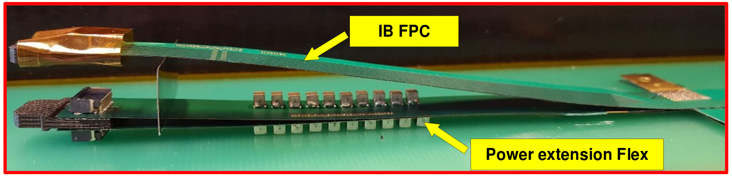 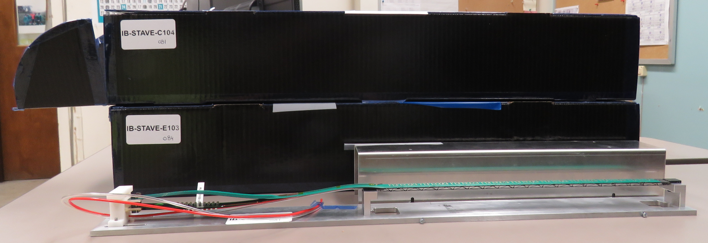 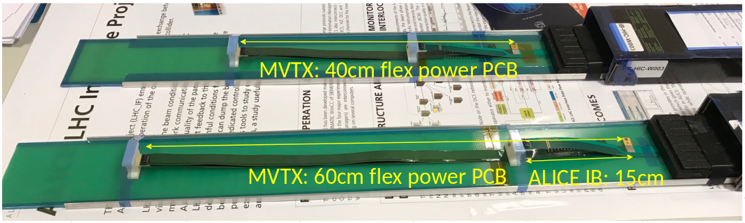 MVTX stave modifications have been qualified, and we have our first staves
Los Alamos National Laboratory
2/14/2019   |   4
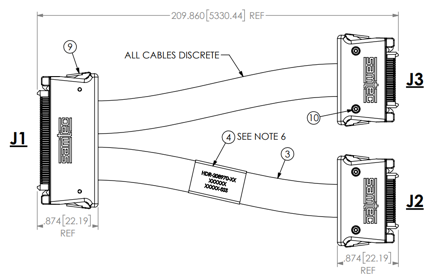 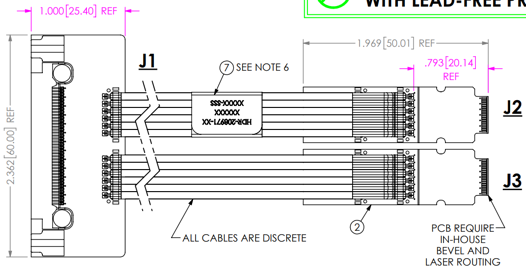 Signal cable design
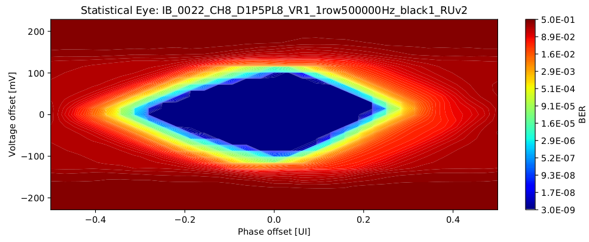 The Samtec twinax cables carry clock (40 MHz), control (40 Mbps bidirectional), data (9x1.2 Gbps)
ALICE is using halogen-free cables (32 AWG, LDPE dielectric) due to CERN LSZH requirement; 2.65 + 5.3 m cables have been tested and are now in production
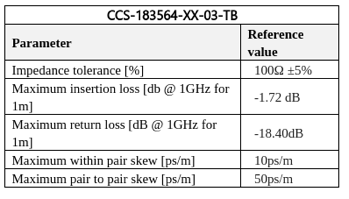 RU


RU
Stave

Stave
Los Alamos National Laboratory
2/14/2019   |   5
Cable testing
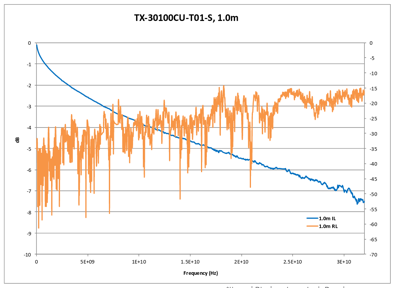 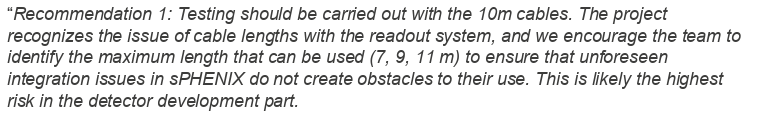 BNL has approved non-halogen-free cables (30 AWG, FEP dielectric); improved signal integrity 
sPHENIX cable run estimates are converging: 1.4 + 6.5 m
We have Samtec quotes for 1.2/2.65 + 5.3/8.8 m (total length 6.5 - 11.45 m), will order soon
We will qualify these cables using stave and RU (bit error rates, statistical eye), and scope/network analyzer
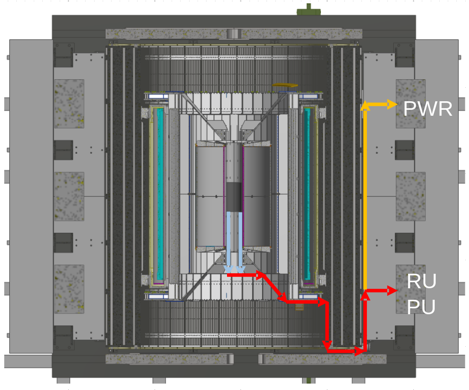 We will test full-length MVTX cables in the next months
Los Alamos National Laboratory
2/14/2019   |   6
Readout electronics
RU v1.0
Prototype PB
FELIX v1.5
RU v2.1, Power Board in production by ALICE
FELIX v2.0 in production by ATLAS
MVTX firmware and software in sync with current ALICE and ATLAS work, with MVTX-specific logic developed under this LDRD
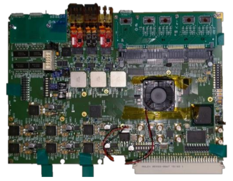 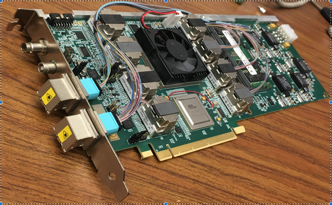 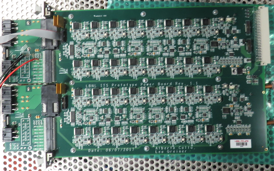 same functionality
production-qualified
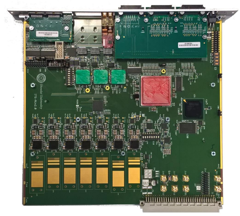 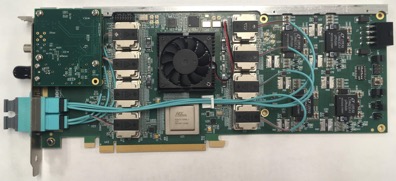 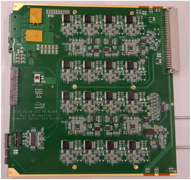 RU v2.1
Production PB
FELIX v2.0
Key readout boards qualified and in production
in hand
@LANL May
in discussion with LBNL
Los Alamos National Laboratory
2/14/2019   |   7
sPHENIX DAQ integration
sPHENIX detectors implement “plugins” to tie in to the central DAQ; the MVTX plugin was demonstrated at the 2018 test beam
sPHENIX clock and trigger is distributed by Granule Timing Module (GTM): BNL prototype ready for use
We are implementing the “receiver” in FELIX that will allow MVTX to receive a trigger from sPHENIX
MVTX is participating in discussions for the sPHENIX DAQ design
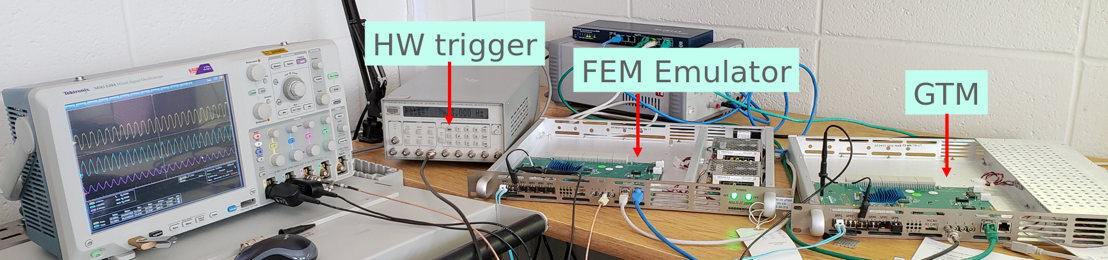 MVTX is fully integrated with sPHENIX
Los Alamos National Laboratory
2/14/2019   |   8
2018 test beam: 4-chip telescope
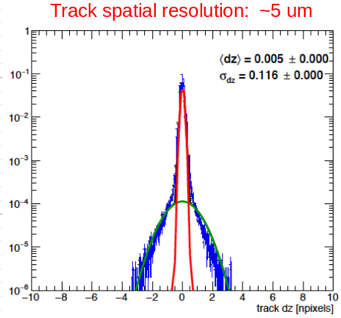 Joint test beam with sPHENIX silicon and calorimeters, Feb.-Mar. 2018 at Fermilab
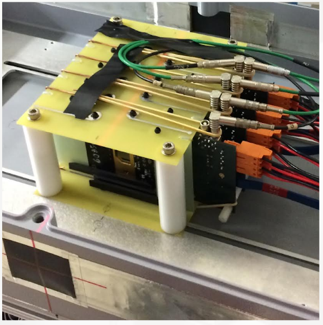 Demonstration of tracking performance, and the full readout chain with sPHENIX DAQ and monitoring - ahead of schedule
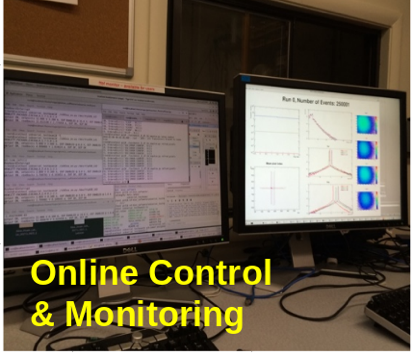 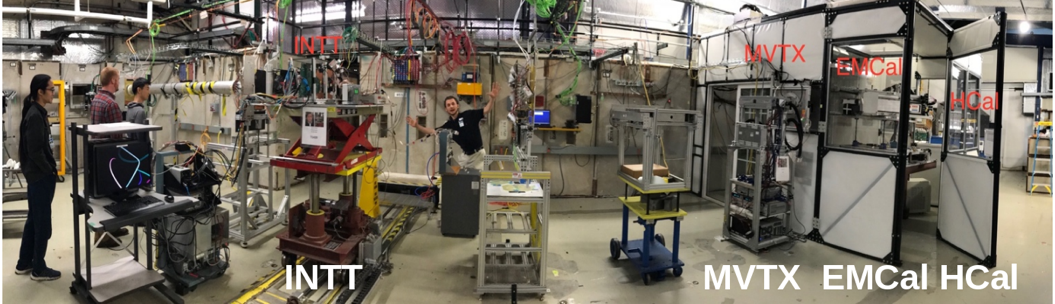 Los Alamos National Laboratory
2/14/2019   |   9
2019 test beam: 4-stave telescope
Scheduled for end of May, again at Fermilab
Additions compared to the 2018 test beam:
Staves (from single chips)
Full-length MVTX signal cables (from 5 m off-the-shelf cables)
FELIX v2.0 (from v1.5)
Cooling system
Power board
sPHENIX GTM
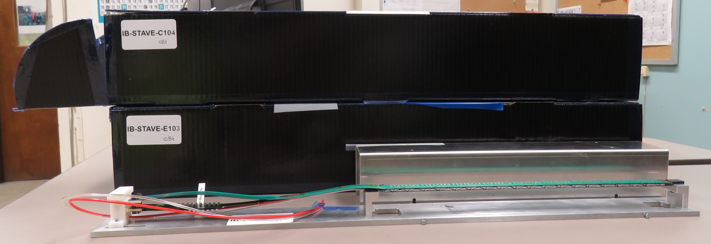 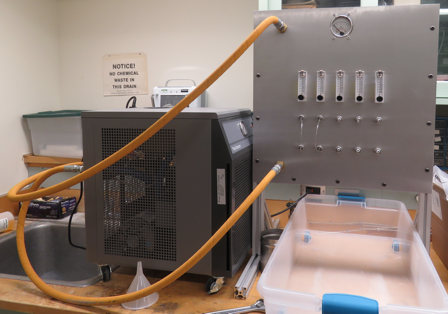 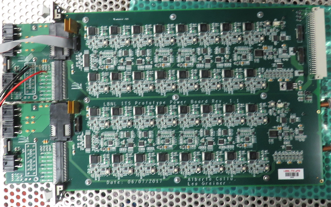 Full test of all components of the MVTX detector - LDRD “stretch goal”
Los Alamos National Laboratory
2/14/2019   |   10
System documentation and simulation
Technical description of the full readout system (sensors, RU, FELIX, software)
Updated GEANT4 simulation of the MVTX with the current mechanical design
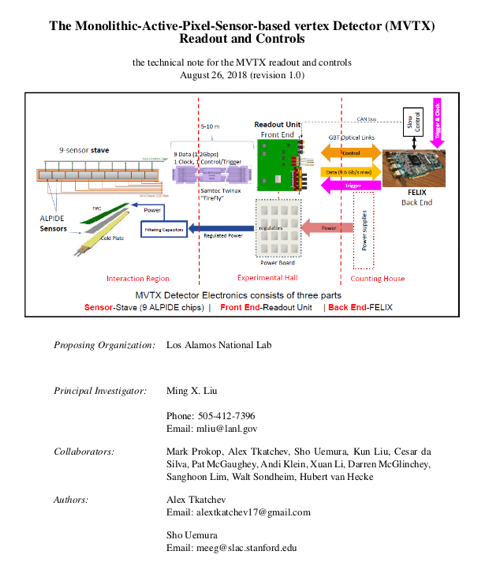 End-to-end description of the system developed under this LDRD
We will transition to the MVTX project with a fully qualified and documented system
Los Alamos National Laboratory
2/14/2019   |   11